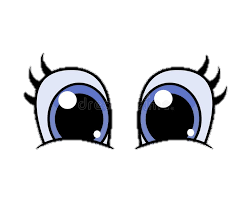 DIARIO DE OBSERVACIÓNJARDIN DE NIÑOS “COAHUILA”
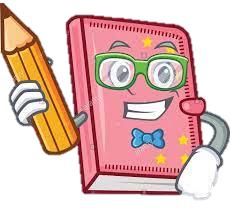 ALUMNA: SARA PATRICIA GARCIA VELARDE
A MI COMPAÑERA DE APRENDIZAJE:

Bienvenida a mi diario de observación en donde juntas podremos ayudarnos a mejorar día con día para prepararnos en lo que queremos ser en un futuro, juntas podremos darnos aportaciones hacia nuestra persona y hacia nuestras prácticas con el fin de ir mejorando cada vez más, espero yo pueda ser de gran ayuda para ti al igual que yo quiero que seas para mi, aun tenemos camino por delante y el estar juntas en esto nos servirá para aligerar el viaje. Te deseo suerte y éxito en este camino.
LUNES 10 DE MAYO
Se inicio la primer clase a las 9 y termino a las 9:30, este día dolo se dio una clase ya que después se realizo una actividad de parte de los niños para su mamá por el día de las madres, por este mismo motivo la asistencia estuvo muy baja entrando solamente 3 niños. 
Este día se trabajo con una actividad de socioemocional, la que tenia como aprendizaje esperado que los niños reconocieran cuando alguien necesitara ayuda y así mismo la proporcionara. Al terminar la clase se les pidió como tarea en el grupo que identificaran cuando sus mamás necesitaran ayuda y que se las proporcionaran.
MARTES 11 DE MAYO
Este día solo se da una clase, de 9:30 a 10:00, se trabajo con la asignatura de pensamiento matemático, el aprendizaje esperado que se trabajo fue “Mide objetos o distancias mediante el uso de unidades no convencionales”. En clase se les pidió que realizaran una pirámide en su cuaderno con ayuda de una regla y con las medidas que yo les daba, al terminar la clase les pedí que midieran objetos que se encontraran en sus hogares con ayuda de sus manos, pies, codos o alguna parte de su cuerpo. Después tuve una llamada individual con la educadora para que me hablara sobre mis fortalezas y mis áreas de oportunidad, también realizamos llamadas individuales con algunos de los alumnos, esto se debió hacer el lunes 10 de mayo pero debido a la fecha se cancelo para que estuvieran con sus mamás. En la llamada individuales les pregunte a los niños algunos indicadores para conocer si sabían su nombre completo, su edad, sus gustos y disgustos, sus habilidades, las cosas en las que necesitan ayuda y que se describieran físicamente, los niños se expresaron muy bien pero fueron muy pocos los que nos contestaron la llamada.
MIERCOLES 12 DE MAYO
Se llevaron a cabo 3 clases, la primera de 9:00 a 9:30 en la cual asistieron 2 niños, de 9:30 a 10:00 asistieron 3 niños y la ultima de 10:00 a 10:30 hubo mas asistencia ya que estuvieron 5 niños, trabajamos con lenguaje y comunicación, el aprendizaje con el que trabajamos fue el de “Cuenta historias de invención propia y expresa opiniones sobre las de otros compañeros”. Primero les hice preguntas para conocer sus aprendizajes previos, después les proyecte un cuento muy común que ya todos conocían y les hice preguntas sobre que pasaría si la historia fuera diferente. En clase inventamos personajes ficticios, cada quien invento el suyo y con base a este inventarían una historia. Al terminar tuve retroalimentación con la educadora sobre mi clase y después continuamos con las entrevistas con los niños, seguí con los indicadores que ya tenia porque eran niños diferentes y algunos de ellos aun no entraban a clase conmigo.
JUEVES 13 DE MAYO
Al igual que el día martes hoy solo se lleva a cabo una clase, de 9:30 a 10:00, nuevamente se trabajo con lenguaje y comunicación, con el aprendizaje de Escribe instructivos, cartas, recados y señalamientos utilizando recursos propios. Les pedí a los niños con anticipación materiales los cuales eran, azúcar, harina y sal, esto para formar una plastilina casera, los niños realizaron muy bien su actividad ya que la educadora me comento que ya antes habían realizado una, se les proyecto un instructivo que nos daba las indicaciones de preparación, al terminar la clase les pedí que realizaran un instructivo sobre como realizar algo, ya sea una comida, las reglas de un juego o de lo que ellos quisieran. Al terminar la educadora me dio a conocer mis fortalezas y mis áreas de oportunidad y continuamos con las entrevistas individuales.
VIERNES 14 DE MAYO
Se llevaron a cabo 3 clases, de 9:00 a 9:30 entraron 2 niños, de 9:30 a 10:00 2 niños y de 10:00  10:30 4 niños. Se trabajo con exploración del mundo social con el aprendizaje de “Obtiene, registra, representa y describe información para responder dudas y ampliar su conocimiento en relación con plantas, animales y otros”. Hablamos obre lo que es un aviario y que conocían de este, les puse una actividad en donde estaba un aviario a un lado animales de diferente tipo, tenían que identificar animales aéreos que fueran dentro de un aviario y dibujarlos. Al finalizar les encargue que hicieran un dibujo de un animal aéreo que mas les gustara y hablaran sobre sus características. Al terminar tuve retroalimentación de mi clase con la educadora y continuamos con las ultimas entrevistas de la semana.
NOTAS
Los niños trabaron muy bien durante la semana, cumplieron con las tareas solicitadas y participaron durante clase.
Las llamadas individuales no se realizan diario pero debido a que se pospusieron y a que muchos padres de familia no atendían la llamada se tuvo que realizar de esta manera para poder completar los datos de los indicadores.
LUNES 17 DE MAYO
Se trabajo con el programa de “cuidar de otros es cuidar de uno mismo” un programa de socioemocional, se trabajo con la actividad de “alarma y calma”, este programa es para ayudarles a los niños a conocer sus emociones y a saber como controlarlas, en el caso de alarma y calma consistía en aprender como reacciona nuestro cuerpo ante una emoción negativa y a aprender a controlarnos mediante técnicas de respiración. Son actividades cortas y muy sencillas pero me pareció un programa muy interesante e importante para los niños, se noto que les gustan estas actividades y es bueno que desde una edad pequeña puedan aprender a controlar sus emociones negativas. Al terminar realizamos llamadas individuales en las cuales les hice una pequeña entrevista de mundo social, preguntas sobre donde vivían, como era donde vivían, que describieran su contexto, que extrañaban del jardín, quienes eran sus amigos, etc.
MARTES 18 DE MAYO
Se trabajo con pensamiento matemático con el aprendizaje esperado de Compara, iguala y clasifica colecciones con base en la cantidad de elementos. Solo fue una clase de 9:00 a 9:30, jugamos un juego en donde se les ponía a los niños una niña y un niño con cierta cantidad de objetos y ellos debían participar diciendo quien tenia menos, quien más o si tenían la misma cantidad de objetos, después de esto avanzaron un trabajo el cual presentaba cierta cantidad de objetos y abajo mostraban unos números, debían encerrar la cantidad correcta y realizar los dibujos de dichos objetos. Al finalizar la maestra me dio retroalimentación de mi actividad y no se realizaron llamadas individuales ya que esta semana si se realizan en el orden que normalmente se hacen, el cual es lunes, miércoles y viernes.
MIERCOLES 19
Se llevaron a cabo 3 sesiones, de 9:00 a 9:30 entraron 2 niños, de 9:30 a 10:00 2 niños y de 10:00 a 10:30 6 niños. Se trabajo con lenguaje y comunicación con el aprendizaje esperado de “Aprende poemas y los dice frente a otras personas”. Primero se les leyó un poema, se hicieron preguntas sobre lo que entendieron y después realizaron un dibujo referente a el poema que se les leyó. Un día antes se les pidió aprenderse un poema y lo dijeron frente a sus compañeros, de tarea se les encargo hacer un video diciendo su poema y mostrando un dibujo referente a este. Al terminar la educadora me dio retroalimentación de mi clase y seguimos con las entrevistas individuales en las que tuve la oportunidad de hablar con niños nuevos que no habían asistido a las clases.
JUEVES 20 DE MAYO
Se llevo a cabo una clase de 9:30 a 10:00, nuevamente trabajamos con lenguaje y comunicación con el aprendizaje esperado de Escribe su nombre con diversos propósitos e identifica el de algunos compañeros. Para esta actividad les mostré un video que hablaba de los nombres, y les mostré una hoja donde estaba escrito mi nombre y decorado, se los leí y para deletrearlo tome la estrategia que se vio ese día en el programa de aprende en casa, de decir un animal o cosa con cada letra, después de este les pedí que hicieran lo mismo. Al finalizar la clase les puse una hoja en donde salían diferentes nombres entre esos algunos de sus compañeros para ver si los lograban identificar lo cual si hicieron. Terminando la maestra me dio retroalimentación de mi clase.
NOTAS
El día viernes 21 de mayo se suspendieron clase ya que habría junta de consejo técnico.

Durante esta semana pude ver alumnos diferentes con los que no me había tocado trabajar.
Esta nueva modalidad de trabajo resulto buena en diferentes puntos pero sin embargo desde mi punto de vista y de lo que pude observar durante mi práctica son más las desventajas. Cuando le preguntaba a los niños en que consideraban que estaba mejor trabajar desde casa y tener clases virtuales la mayoría de sus respuestas eran que no se levantaban para tener que irse de sus casas, que estaban con sus familias, en si las ventajas se basan en una sola, estar en casa, pero si lo vemos desde la parte del aprendizaje ¿Qué de bueno esta saliendo con esto? Realmente muy poco, los niños se están haciendo muy cómodos para trabajar y les hace mucha falta convivir con más niños, estar en un aula, acatar el reglamento que sus maestras les tenían, están olvidando algunas de las cosas aprendidas y eso lo podemos ver con casi todos los niños.
Aunque existen muchos padres de familia que están al pendiente sobre el aprendizaje de sus hijos existen muchos otros que no y esto afecta demasiado, hay niños que no han asistido a clases durante todo este tiempo que se ha trabajado virtual, las asistencias cada vez bajan más, es triste tanto para los niños como para las maestras, prepararse día con día realizar una planeación para que a sus clases solo asistan máximo 6 niños como en el caso de la educadora con la que a mi me toco trabajar durante mi práctica.
Desde mi punto de vista es muy necesario el regreso a clases presencial.